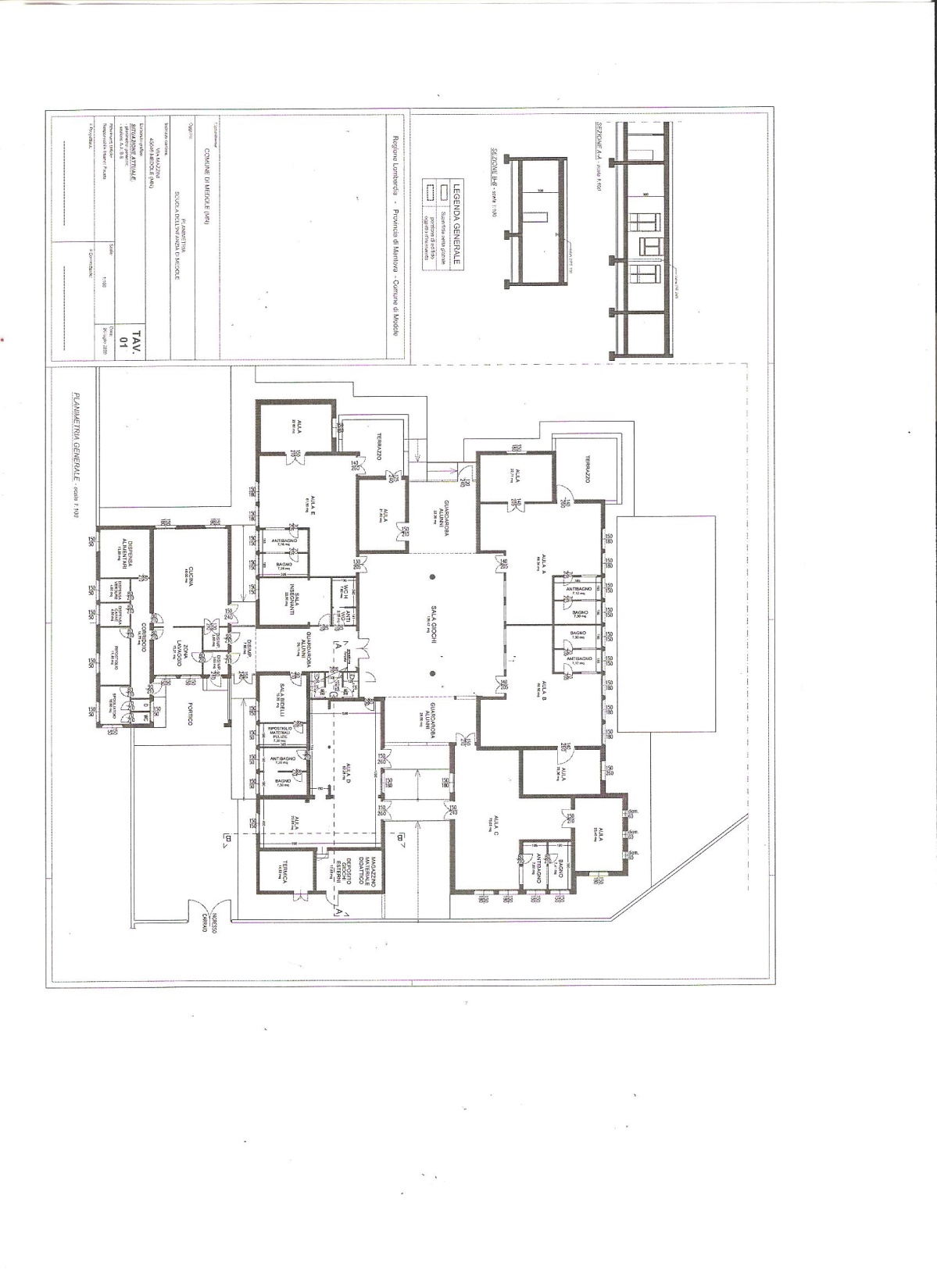 INFANZIA 
MEDOLE
Sez E
Aula
COVID
PRE
SCUOLA
Sez D
Sez C
Sez A
Sez C
Sez  B
Ingresso Cancello B
Ingresso
Cancello A